OYUN VE KÜLTÜR
Homo Ludens
Johan Huizinga
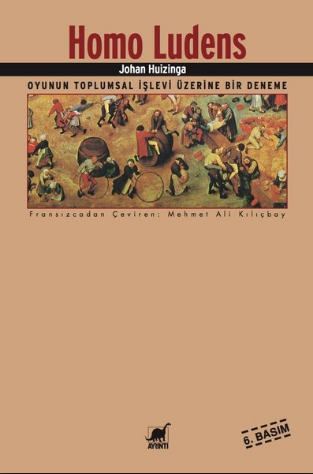 Homo Ludens: A Study of Play Element in Culture, 1938. (Homo Ludens : Oyunun Toplumsal İşlevi Üzerine Bir Deneme, Çeviren : Mehmet Ali Kılıçbay, Ayrıntı Yayınları, 2010)
Huizinga agonal unsur olarak tanımladığı kültürün yarışmacı yapısını fratrilerden (phratrie) örnek vererek açıklar. Etnolojinin, kültürün arkaik dönemlerinde, genel olarak zıtlaşmalı ve çelişkili bir topluluk yapısına dayandığını, bu toplulukların zihinsel dünyasının bu ikililik sayesinde düzene sokulduğunu, bu ilkel ikililiğin izlerine her yerde rastlandığına işaret etmektedir.
İki fratrinin ilişkileri bir mücadele veya karşılıklı rekabet ilişkileridir, ama aynı zamanda karşılıklı yardımlaşma ve dostça alışverişte bulunmada söz konusudur. Kabilenin iki yarısını ayıran ikili sistem, giderek her tür evren kavrayışını içerir. Her varlık ve her nesne ya bir cepheye, ya da diğerine mensup olmakta, böylece evrenin tümü bu tasnifin içine alınmış olmaktadır.
Çinlilerde birbirlerinin yerine geçerek ve işbirlikleri sayesinde hayatın ritmini koruyan erkek ilke ve dişi ilke olan Yin ve Yang zıtlığı buna bir örnektir. Bu düşüncede olanlara göre, felsefi sistem olarak cinsel ikiliğin kökeninde, mevsimlerin karşılandığı bayramlarda, ayinsel biçimler altında karşılıklı söylenilen şarkılar ve oyundan yararlanarak birbirlerini cezbeden genç erkek ve kızların somut olarak gruplara ayrılmaları bulunmaktadır.
Tablo 4
Tablo 5
Huizinga’ya göre bu kelimelerden Latincedeki ludus ve ludere bütün oyun ve oynamak alanını kapsar. Daha sonraları ise Roman dillerine geçerken varlıklarını sürdürememiştir. Şaka yapmak, eğlenmek anlamlarını gösteren ve esas oyun fikrine işaret etmeyen iocus ve iocari sözcükleri zamanla ludus ve ludere kelimeleri aracılığıyla genel bir oyun fikrini içeren anlayışın yerine geçmiştir.
Germanik Diller- Tablo 7
Germanik Diller- Tablo 7
Germanik Diller- Tablo 7